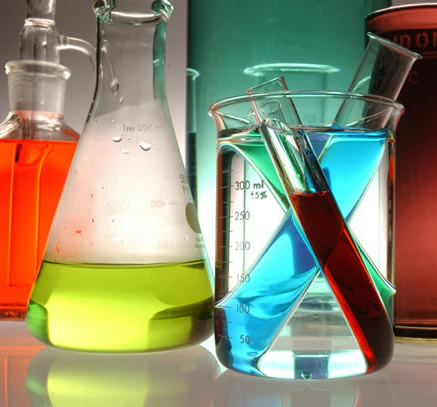 Biomedical Research
Examining types of biomedical research methods, their benefits 
and limitations
2
Lesson Objectives
Describe the five types of Biomedical Research, and the strengths and limitations of each.
Identify the three phases of the clinical trial and the steps that follow to receive FDA approval.
Describe the three types of epidemiological studies
Identify the strengths and limitations of epidemiological studies
3
Biomedical Research Methods
5 Main Methods:
Chemical, Mechanical, Mathematical and Computer Simulations 
In vitro tests 
Non-human models (animals)
Human Studies 
Epidemiological Studies
4
Chemical, Mechanical, Mathematical and Computer Simulations
Used most often in basic stage of research
Strength 
Good to use because they are usually faster and more efficient than other method
Limitation
Not good because they cannot completely replicate the response a living organism might have
5
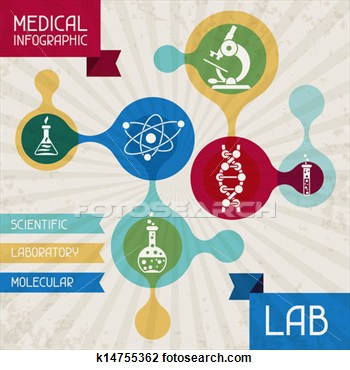 In Vitro Tests
In vitro tests are experiments performed in laboratory containers using tissues and cells 
Translation of In Vitro is “in glass”
Most useful in basic and applied stages of research
6
In Vitro Tests
Strengths 
Makes it easier to study a single effect of a substance in isolation (no interference from other bodily functions: hormones, immune system, enzymes, etc.)
It has been used extensively in study of viruses
Limitations
Cannot tell how a substance affects a complex animal system
7
Non-human models
Strengths 
Animals provide the best known surrogate for humans in the lab
Similarities between animals and humans outweigh differences
Limitations 
Not identical to humans
Research animals are expensive to purchase, feed and provide vet care for 
Costly federal regulation system
8
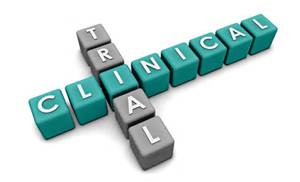 Human Studies
Most often used in developing prescription drugs
Pharmaceutical firms must file an application with the FDA before they can begin any clinical trials involving humans
The first application to the FDA is called a IND (Investigational New Drug)
Once the IND is approved clinical trials with humans may begin
9
Clinical Trial Phases
10
Clinical Trials
Phase I :Researchers determine a drug’s interaction with the human system, how it is absorbed, distributed and likely duration of its therapeutic effect. This phase takes about one year. Small numbers of healthy people used
11
Clinical Trials
Phase II: Controlled tests conducted that help determine the drug’s effectiveness. 100-300 volunteer patients involved. Both animal and human tests occur at the same time during this stage to assess the safety of the drug.  This phase takes approximately two years.
12
Clinical Trials
Phase III: Conducted to confirm the results of earlier tests and further identify any adverse reactions. Involves 1000-3000 volunteer 	patients in medical clinics and hospitals. This phase takes approximately three years
13
Clinical Trial Phases lead to:
Once the three phases have been completed:
The pharmaceutical/device firm applies to the FDA again:
This application is called a NDA (New Drug Application) or IDE (investigational device exemption). There is a time frame of about 2 ½ years for this application and all data required to be completed and approved by the FDA.
Clinical Trial Phase Summary
Currently, it takes approximately 12 years from initiation of animal and other laboratory studies through all phases of clinical trials to submission of data to the FDA for approval!!
14
15
Steps to FDA approval to bring  drugs to the market
16
Clinical Trial Phases Summary
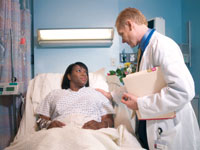 Strengths of clinical trials :	
Actual human data. 

Limitations of clinical trials
Ethical and moral considerations limit the extent to which human volunteers can be used as test subjects for a potential new drug.
17
Epidemiological Studies
Types: 
Experimental epidemiology
Descriptive epidemiology
Observational epidemiology
18
Experimental Epidemiology
Experimental epidemiology is the human equivalent of animal testing
Providing or withholding a substance to determine its toxic or beneficial effects 
Such studies are greatly limited for ethical and legal considerations  (ie: Tuskegee study)
There is difficulty involved in securing the cooperation of a large number of participants
19
Descriptive Epidemiology
Analyzes data on the distribution and extent of health problems or other conditions in various populations

Tries to find correlations among characteristics such as diet, air quality and occupation

Such comparisons are frequently made between countries and smaller geographic regions
20
Observational Epidemiology
Uses data derived from individuals or small groups
 Data is evaluated statistically to determine the strength of association between a particular variable and disease
21
Strengths of Epidemiological Studies
Epidemiological studies offer scientists a direct opportunity to study the effects in humans exposed to chemicals and disease-causing organisms.
These studies are also useful in identifying patterns in disease or injury distribution. These patterns may be traced to causative factors.
22
Limitations of Epidemiological Studies
A major disadvantage of epidemiological studies is that considerable human exposure can take place before a toxic effect is detectable, particularly in the case of diseases like cancer that take many years to develop
It is also difficult to demonstrate a direct cause-and-effect relationship between a specific exposure and disease
There are limited methodologies to measure or verify such things as an individual’s prior exposure, route of exposure or extent of exposure to a causative agent.
23
Examples of epidemiological studies:
Black Plague (14th century): the study established that the plague was spread from rats to humans via fleas. 
Cholera outbreak (1854): John Snow conducted and epidemiologic study and contaminated water pump.
Hammond-Horn Smoking Study (1952):  the American Cancer Society  decisively demonstrated the effect of cigarette smoking on death rates from cancer and other diseases.
24
Assessing your knowledge:
25
1. What are the 5 main types of research methods?
26
Answer:
5 Main Research Methods are:
Chemical, Mechanical, Mathematical and Computer Simulations 
In vitro tests
Non-human models
Human Studies 
Epidemiological Studies
27
2. What research method is described in this example?
Working in a lab setting creating a new antibiotic is an example of: 
Chemical, Mechanical, Mathematical and Computer Simulations 
In vitro tests
Non-human models
Human Studies 
Epidemiological Studies
28
Answer:
In vitro tests
29
3. Clinical trials are conducted:
On humans
On animals 
In Vitro
With computer models
30
Answer:
Clinical trials are conducted on humans.
31
4. Which Clinical Trial phase is conducted on a small sample of healthy patients?
Phase I
Phase II
Phase III
Post marketing study
32
Answer:
Phase I
33
5. Which clinical trial phase involves a large patient group (1000+) and confirms the findings of the earlier phase while assessing adverse reactions?
Phase I
Phase II
Phase III
Post marketing study
34
Answer:
Phase III
35
6. How long does it take to receive FDA approval to market a drug in the USA?
5 years
8 years
10 years
12 years
36
Answer:
12 years
37
7. What types of Epidemiological studies are there?
Experimental
Descriptive 
Observational
All of the above
38
Answer:
All of the above
39
8. The EBOLA outbreak in regions of Africa, is being studied for patterns  of disease and its distribution.
This is an example of which type of Epidemiological study?
Experimental
Descriptive
Observational
40
Answer:
Descriptive
41
Mystery Disease Activity
Class to brainstorm on:
Name a mystery disease
Is it population specific?
What are the symptoms?

Research teams will decide on:
 how we discovered the disease 
how we can cure the disease.
42
Mystery activity research teams
Each group is a biomedical research team.  While considering a cure, you must determine:
How the disease is spread
Will testing need done to confirm this?
Where could you gather info on similar diseases?
What BM research methods will you use?
43
Mystery disease activity questions for research groups:
Regarding BM research methods:
If you choose computer models, in what ways will the computers be used?
If you choose to use in vitro studies, what types of cells or tissues would you analyze?
If you decide on animal studies, what type of animal and how many do you want to use?
If you suggest clinical trials, include the methods that must take place before conducting the clinical studies.
If you choose epidemiological studies, how might the information be gathered?
44
Research teams will present their findings to the class.
Discuss the success of the researchers in discovering the illness
Identify the method used to develop a cure
Explain how the methods chosen are related to the characteristics of the mystery disease